УФНС РОССИИ ПО ПЕРМСКОМУ КРАЮ
«Риск-ориентированный подход, применяемый налоговыми органами, при выборе объектов для проведения выездных налоговых проверок»
Начальник отдела анализа и планирования налоговых проверок  Управления
Михеева Наталья Николаевна
Миссия ФНС России:
Эффективная контрольно-надзорная деятельность и высокое качество предоставляемых услуг для законного, прозрачного и комфортного ведения бизнеса, обеспечения соблюдения прав налогоплательщиков и формирования финансовой основы деятельности государства.
2
ПРИКАЗ от 30 мая 2007 г. N ММ-3-06/333@ «ОБ УТВЕРЖДЕНИИ КОНЦЕПЦИИ СИСТЕМЫ ПЛАНИРОВАНИЯ ВЫЕЗДНЫХ НАЛОГОВЫХ ПРОВЕРОК»
Цель концепции - создание единой, открытой и понятной для налогоплательщиков и налоговых органов системы планирования выездных налоговых проверок. 
	Разработаны и опубликованы 12 критериев, по которым проходит идентификация рисков и определение количества и направления планируемых контрольных мероприятий.
3
Налоговый калькулятор по расчету налоговой нагрузки: новый интерактивный сервис для самостоятельной оценки налоговых рисков
www.pb.nalog.ru/calculator.html
4
Для чего рассчитывается средняя налоговая нагрузка и заработная плата?
Налоговая нагрузка и заработная плата – важнейшие индикаторы дисциплины уплаты налогов
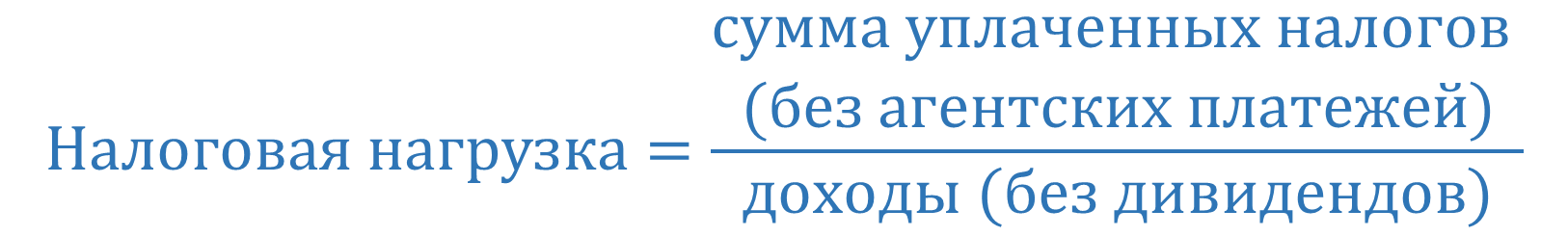 Сравнивая налоговую нагрузку и уровень заработной платы по своей компании со средним значением по отрасли можно оценить свои налоговые риски или вероятность проведения выездной проверки.
5
НОВЫЕ ИНТЕРАКТИВНЫЕ СЕРВИСЫ «ПРОЗРАЧНЫЙ БИЗНЕС» И «НАЛОГОВЫЙ КАЛЬКУЛЯТОР ПО РАСЧЕТУ НАЛОГОВОЙ НАГРУЗКИ» - ДЛЯ ОЦЕНКИ РЕГИОНАЛЬНЫХ КОМПАНИЙ
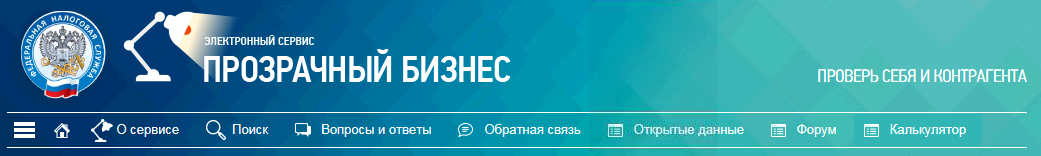 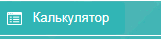 Средняя заработная плата по видам экономической деятельности (рублей в месяц) 
13 - Производство текстильных изделий                2017 год                                  47 811
6
Ведение финансово-хозяйственной деятельности с высоким налоговым риском.
Информация о способах ведения финансово-хозяйственной деятельности с высоким налоговым риском размещена на официальном сайте ФНС России www.nalog.ru в разделе "Общедоступные критерии самостоятельной оценки рисков".
7
При отборе налогоплательщиков при планировании выездных налоговых проверок налоговые органы используют:
АСК НДС-2 (позволяет отслеживать товарные потоки налогоплательщиков, осуществляя контроль за каждой операцией, облагаемой НДС);
		ПК «ППА-отбор» (содержится информация о наличии и (или) отсутствии рисков совершения налоговых правонарушений, а также сформирован рейтинг налогоплательщиков по убыванию от наиболее рисковых к наименее рисковым);
                   ПК «ИАР» (определяет зоны возможных налоговых рисков в разрезе налогоплательщиков, посредством сопоставления относительных аналитических показателей (коэффициентов), рассчитываемых на основе бухгалтерской и налоговой отчетности, со среднеотраслевыми значениями; оценивает отраслевые зоны налоговых рисков на уровне субъектов РФ в сравнении с общероссийскими показателями и прочее;
                  Прочие подсистемы Программного комплекса АИС Налог-3.
8
Законом № 163-ФЗ введена статья 54.1 НК РФ направленная на предотвращение использования «агрессивных» механизмов налоговой оптимизации.
Законодателем определены конкретные действия налогоплательщика, которые признаются злоупотреблением правами, и условия, которые должны быть соблюдены налогоплательщиком для возможности учесть расходы и заявить налоговые вычеты по имевшим место сделкам (операциям).
9
Централизованы функции контрольно-аналитической работы и проведения предпроверочного анализа налогоплательщиков Пермского края на базе ИФНС России по крупнейшим налогоплательщикам по Пермскому краю с 30.04.2019 года
Положительные моменты централизации:
	- Экстерриториальность - возможность проведения предпроверочного анализа  групп компаний (холдингов)

	- Выявление различных схем дробления бизнеса, участники которых состоят в различных налоговых органов
10
Информирование налогоплательщика об установленных рисках  - важное изменение системы планирования проверок
Цель – обеспечить самостоятельную уплату налогов налогоплательщиком.

Выездная налоговая проверка – это крайняя мера.

 Задача налоговых органов – указать на нарушения и пресечь применение схемы в последующих периодах.
11
Отраслевые проекты
Цель отраслевых проектов - плавный переход от проверки отдельного налогоплательщика к созданию прозрачной контрольной среды в отраслях и рынках путем выявления налоговых рисков, характерных для конкретной отрасли, разъяснения налогоплательщикам способов их устранения и побуждения к добровольному отказу от схем ухода от налогообложения
12
УФНС РОССИИ ПО ПЕРМСКОМУ КРАЮ
Спасибо за внимание
Начальник отдела анализа и планирования налоговых проверок  Управления
Н.Н. Михеева